Written By Tariro Shumbayaonda -Alpha And Omega Advent Ministries /February 2021
What Is Islam?
Islam is a religion and  this religion was revealed to Muhammad
The word Islam means Submission to the will of God
Who Practices Islam
People who practice Islam
Are called Muslims
The word Muslim 
means one who submits to
 the will of God .
Muslims have a special kind of dressing like what you see in the picture
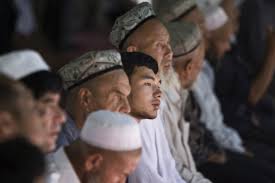 Quiz Time!
Which of the  following is a pillar of the Muslims
Sabbath
Salat
Kneeling

 What does Islam mean
a)Submission to the will of man
b)Submission to prayer
c)Submission to the will of God
The beginning of Islam
The Islam religion claims that there is only one God ,and it was revealed to a person called Muhammad

During the time Muhammad was born , there was a country called  Arabia and it was ruled by a formal government  

The area was  ruled by tribes that operated on the principle of revenge

Muhammad was born in 570AD in the city of Mecca, And that’s were people mostly went to worship.In the City of Mecca there was a building called Kabah and in this building there were many idols, that the people used to worship

Early in Muhammad’s life ,he experienced many difficulties.For example,Just before he was born his father died and when he was around the age of 7 his mom also died , and his grandfather took care of him,this was around the year 577AD . A few years later his father also died and he was looked after  by his uncle,and during this time Muhammad got involved with trading and he did this very well and he became well known,

Because of this Muhammad got names that meant Faithful and truthful
At  the age of 25 Muhammad started working for a woman named Khadijah 

Khadijah liked how honest  Muhammad was and she asked him to marry her 

So Muhammad and Khadijah got married
In 610AD Muhammad went to a cave and prayed ,and he was visited by

 the angel Gabriel and given the words of the Qur’an,which is believed

 by the Muslims  to be the exact words of God.
The life of
Muhammad
A few years later after Muhammad received his first revelation. In the year 613AD he began to teach publicly ,A year later Muhammad and his followers started to get persecuted by the people in Mecca,this is because the message he was giving was different from what the people had in mind.
In 619 Khadija and Muhammad’s grandfather died – It is known as the year of sorrows.

In 620 Muhammad had a vision in which he was taken up to heaven and he saw other prophets

A few years later Muhammad traveled to a town called Yathrib , which today is called Medina , here he preaches his message to the people there and he is made governor and he sorted out all the problems that they had .

In 628 Muhammad and his followers had a treaty with the people of Mecca
It was called the treaty of (Hudaybiyyah)

In 630 they Marched to Mecca and conquered it and Muhammad removed all the idols that were there and reorganizes the city, he then went back to Medina and he died in the year 632
Quiz Time!
Who was married to Muhammad 
a)Mary
b)Elizabeth
c)Khadijah

2.What treaty was signed between Muhammad ,his followers and the people of Mecca
a)Treaty of Versailles 
b)Treaty of Hudaybiyyah
c)Treaty of Germany

3)How old was Muhammad when he got Married 
a)25 years
b)40 years
c)10 years
After the death Of Khadijah
Khadijah and Muhammad were married for about 25years , And after Kadijah died Muhammad remarried  Aisha who was very young and was the daughter of Abu-Bakr.
In total he married 11 wives and 9 of them never had children.
More Information About 
Muhammad
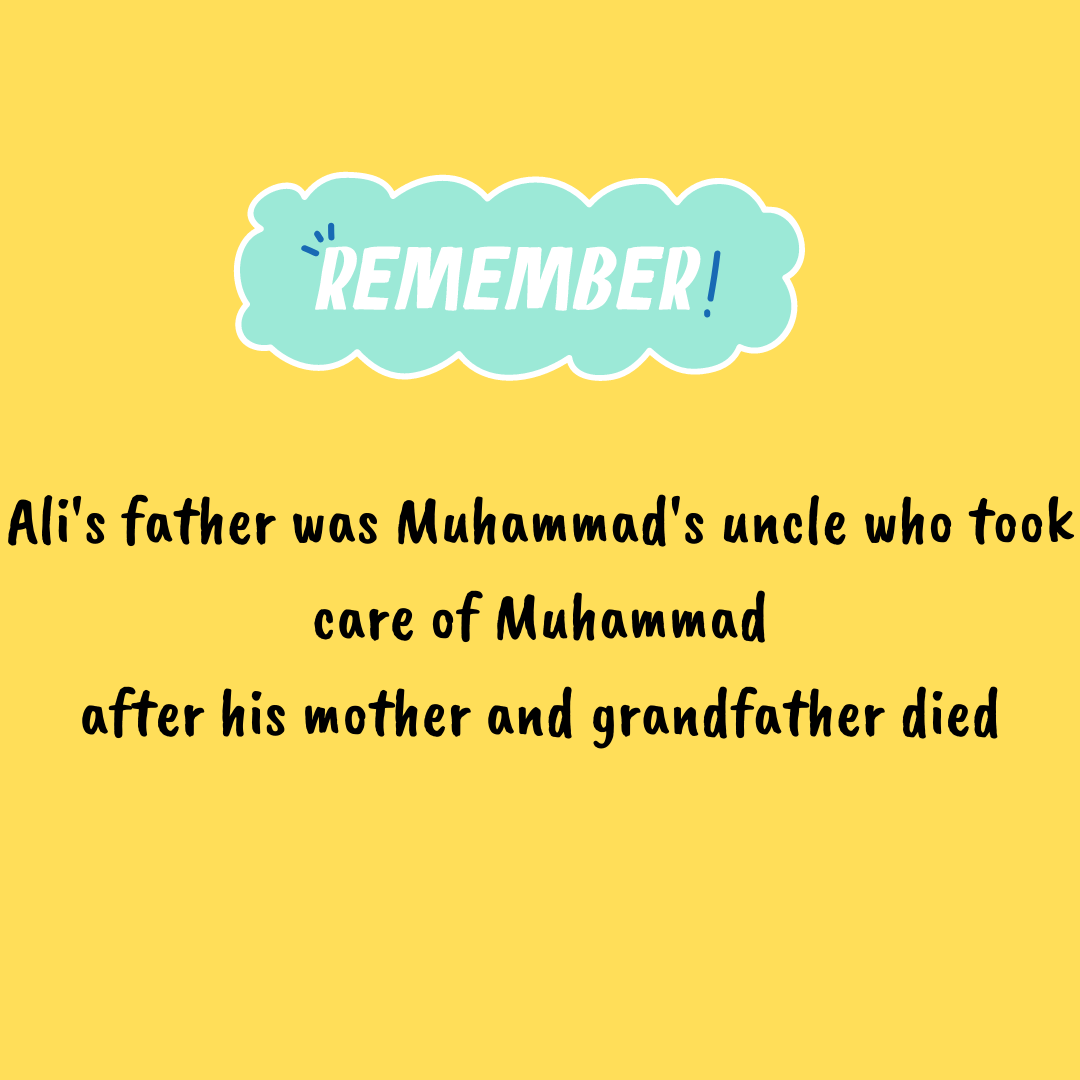 Muhammad had 4 daughters and one son with Khadijah, the youngest daughter of the four was called Fatimah and she got Married to Ali who was the son of Muhammad’s uncle , so basically Fatimah married her cousin, and Fatimah and Ali had sons together who were ,Husayn and Hasan.
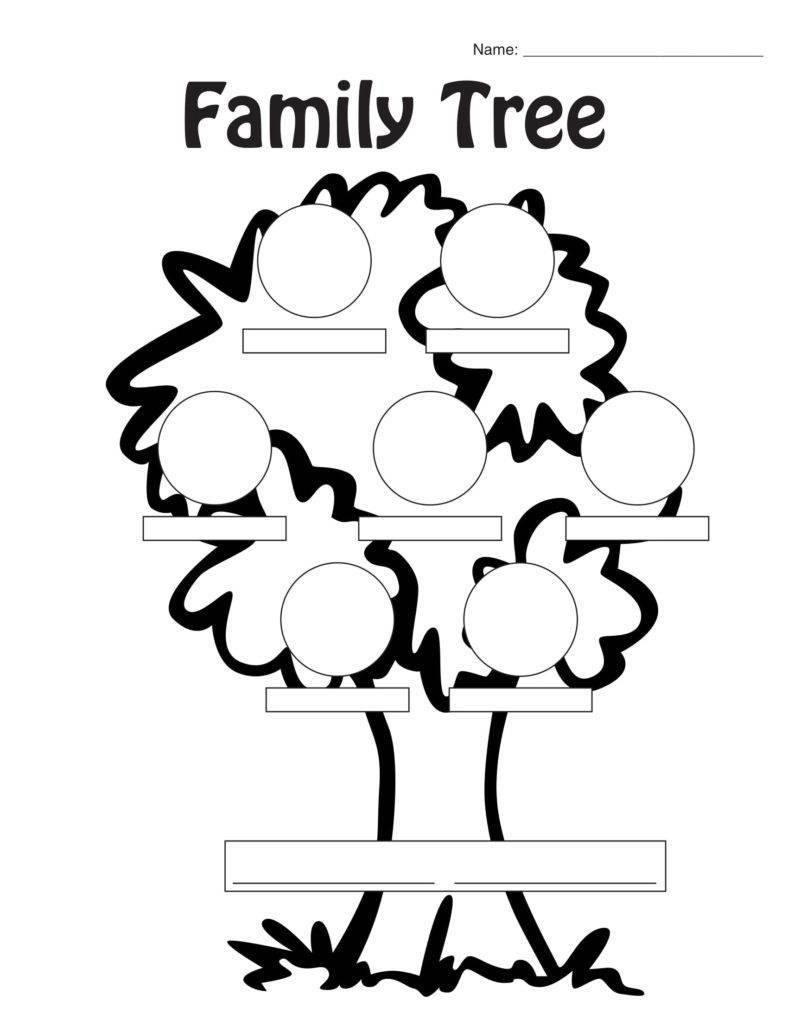 Activity!
Fill in the family tree that’s on this page 

What you Should do
1.Search for the family name/last name of Muhammad and fill it in at the top right corner.
2.In the family tree you should include pictures and names of
-Muhammad
-Khadijah
-Fatimah
-Ali
-Husayn
-Find out if Husayn had a  Wife and Children if so , add his wife and one of his children to the family tree!


HAVE FUN ON YOUR RESEARCH!!!!!!
Sunni And Shia
The Sunni and Shia are two groups of people in the Islam religion 


What made them divide?

When Muhammad was about to die his companions came to discuss who would rule when he was dead 

So When Muhammad died there was a debate  on who should take his place 

Some Muslims wanted Abu-Bakr to become leader  and other Muslims argued that Muhammad had assigned Ali to be leader .

So those who were for Ali Were called the Shia 
And  those who were for Abu-Bark were called the Sunni.

The Sunni and Shia once fought  a War amongst themselves and they resolved their issues and lived in peace until 1979.